DOĞUM ÖNCESİ BAKIM(=DÖB)
Doç. Dr. Funda Özdemir
DOĞUM ÖNCESİ BAKIMIN ÖNEMİ
Anne ve çocuk sağlığı hizmetlerinde önemli bir yeri olan doğum öncesi bakım hizmeti; temelde koruyucu bir sağlık hizmetidir.   
Anne ölüm nedenlerinin başında,yeterli doğum öncesi bakım hizmetleri ile önlenebilecek gebelikle ilgili sorunlar gelmektedir.
Bunlar toksemi, enfeksiyon ve kanamadır.
İyi bir doğum öncesi bakım hizmeti ile toksemi, enfeksiyon ve kanama yönünden risk altında olan annelerin belirlenmesi,gebeliklerin süresince daha sık ve dikkatli izlenmesi,hastalık belirtilerinin erken dönemde tespit edilmesi ve gereken önlemlerin alınması ,doğumların  sağlıklı koşullarda yapılması bu komplikasyonlara bağlı anne ,bebek hastalık ve ölüm hızlarını azaltacaktır.
Yine doğum öncesi bakım hizmeti ile daha yeterli hale getirilebilecek olan ve ülkemizde çok sık doğumla beraber bulunduğunda anne ve bebek hastalık ve ölüm riskini yükselten bir diğer sorun annelerde görülen beslenme yetersizliğidir.
Ailenin ekonomik koşullarına ve beslenme alışkanlıklarına göre düzenlenecek uygun bir beslenme planı ile annenin gebeliği süresince daha iyi beslenmesini sağlamak yine doğum öncesi bakımın ana konularından biridir.
İyi bir doğum öncesi bakım,gebe kalmadan önce başlamalıdır.
Çünkü gebelik öncesi sağlık durumu iyi olmayanlarda gebelik,anne ve fetüsün  sağlığı riske girer.
DOĞUM ÖNCESİ BAKIMIN AMACI
Anne bakımı geniş ölçüde doğum öncesi bakımdır ve doğasında koruyucu sağlık hizmeti vardır.
Gebelik doğal,fizyolojik,bir olay olmasına rağmen anneyi ruhsal ve bedensel yönden etkiler.
Bu dönemde meydana gelen fizyolojik değişiklikler,sağlık ve hastalık arasındaki çizgiyi daraltır.
Bu nedenle doğum öncesi dönemde hem anne hem de fetüsün  özel bakıma gereksinimleri vardır.
Düzenli izlemler de ,verilecek olan bu bakım,genel sağlık değerlendirmesini ve anne eğitimini kapsar.
Amacı gebelik ,doğum ve doğum sonu dönemlerinin anne ve bebek yönünden sağlıklı geçirilmesi sağlamak,özelde aileye,genelde topluma sağlıklı bireyler  kazandırmaktır.
Hemşirenin doğum öncesi bakım hizmetlerindeki etkinlikleri şöyle sıralanabilir.

Gebede var olan hastalıkların saptanması ve tedavisi ile annenin genel sağlık düzeyini yükseltmek,
Gebelikteki riskli durumları belirlemek,ortaya çıkabilecek potansiyel sorunların zamanında tanı ve tedavisini(ör:preeklemsi,anemi,Rh uygunsuzluğu gibi)
Annenin ve fetüsün gebelik süresince gelişmesini izlemek ve değerlendirmek,
Anneye gebelik ,genel vücut bakımı, beslenme, aktivite, aile planlaması, gebelikte tehlike belirtileri, yenidoğanın bakımı ve annenin ihtiyacı olabilecek diğer konularda bilgi vermek,
Anneyi fizyolojik ve psikolojik olarak doğuma hazırlamak,
Gebelikte ortaya çıkabilecek olan sorunlu durumlarda anneyi desteklemektir.
DOĞUM ÖNCESİ İZLEM
Genel olarak normal bir gebelikte doğum öncesi takiplerin aşağıdaki sıklıklarda yapılması önerilmektedir. 
*gebeliğin 28. haftasına kadar 4 haftada bir
*28-36. gebelik haftalarında 2 haftada bir
*36-40. gebelik haftalarında haftada bir izlenmelidir.
DOĞUM ÖNCESİ İZLEM
Doğum Öncesi Bakım Yönetim Rehberi’ne Göre;

BİRİNCİ İZLEM (İlk İzlem) Gebeliğin ilk 14 haftası içerisinde
İKİNCİ İZLEM Gebeliğin 18-24. haftaları arasında
ÜÇÜNCÜ İZLEM Gebeliğin 28-32. haftaları arasında
DÖRDÜNCÜ İZLEM Gebeliğin 36-38. haftaları arasında
Doğum Öncesi Bakım Yönetim Rehberi T.C. Sağlık Bakanlığı Türkiye Halk Sağlığı Kurumu Kadın ve Üreme Sağlığı Daire BaĢkanlığı Ankara, 2014 Sağlık Bakanlığı Yayın No: 924
DOĞUM ÖNCESİ DÖNEMDE RİSK TARAMASI
Risk değerlendirmesinin amacı, sağlıklı bir anne ve yenidoğana sahip olmak için doğum öncesi, doğum, doğum sonrası ve neonatal dönemde risk faktörlerinin erken tanı, tedavi ve bakımını sağlamaktır. 
Risk faktörleri demografik, tıbbi, obstetrik, sosyokültürel, yaşam sitili ve çevresel özellikleri içerir.
DOĞUM ÖNCESİ BAKIM ALMAYI ETKİLEYEN FAKTÖRLER
*Sosyoekonomik faktörler
*Psikososyal faktörler
*Kültürel faktörler
*Yaşam biçimi ile ilgili faktörler
*Beslenme ile ilgili faktörler
DOĞUM ÖNCESİ EĞİTİM VE DOĞUMA HAZIRLIK SINIFLARI
Doğum öncesi eğitim programlarının amaçları, içerikleri, liderlik teknikleri ve öğretim tekniklerine bağlı olarak çeşitlilik göstermektedir. 
Doğuma hazırlık sınıfları erken ve geç dönem hazırlık sınıfları olarak iki grupta ele alınabilir. Erken dönem konsepsiyon öncesini ve ilk trimesteri, geç dönem ise ikinci ve üçüncü trimesteri kapsar.
GEBELİKTE TEHLİKE BELİRTİLERİ ve NEDENLERİ
Vajinal kanama: kanamanın özelliğine ilişkin veri toplanmalıdır.
Sürekli kusma: gebeliğin ilk trimestırında günde 1-2 kez kusması normaldir. 12. haftasından sonra sona ermesi beklenir.
Soğuk algınlığı –ateş: intrauterin enfeksiyonu gösterebilir.
Vajinadan aniden temiz bir sıvı gelmesi: membranlar açılmış olabilir. Kord prolapsusu olabilir.
Abdominal ağrı ve göğüs ağrısı: ektopik gebelik, ablasyo plasenta, preterm eyleme bağlı gelişebilir.
PIH ( pregnancy ınduced hypertansion) : hızlı kilo artışı, ödem, beneklerin uçuşması, bulanık görme, baş ağrısı, oligoüri-anüri.
Fetal hareketlerde artma-azalma: 02 gereksinimin arttığını düşündürebilir.
13
GEBELİKTE SIK GÖRÜLEN RAHATSIZLIKLAR VE ALINACAK ÖNLEMLER
Gebelikte görülen rahatsızlıkların çoğu, fizyolojik ve anatomik değişimlerin bir sonucu olarak ortaya çıkar.
14
Birinci Trimestir
Bulantı ve Kusma :
Bulantı ve kusma gebeliğin erken döneminde
   görülen semptomlardır.Bu semptomlar son 
    menstrual perioddan sonra herhangi bir zamanda ortaya çıkmakta ve genellikle de 6-12 hafta sonra kendiliğinden sona ermektedir. 	
Bazı kadınlar sadece belirli yiyeceklere karşı tiksinme duyusu yaşarlarken bazıları ise, sürekli bulantı hissi duyarlar.Bulantı genellikle sabahları çok yoğundur ancak günün diğer saatlerinde de görülebilir.
15
Gebelikte  ortaya çıkan bulantı ve kusmanın nedeni tam olarak bilinmemektedir. Yapılan araştırmalar, hormonal, metabolik, toksik, nörolojik ve psikosomatik faktörlerin, bulantı ve kusmanın ortaya çıkmasında etken olduğunu göstermektedir. 
Bunlar; HCG düzeyinde yükselme, annenin gebeliğe ve gebeliğin getireceği durumlara gösterdiği psikolojik tepki, yorgunluk ve gastro intestinal sistemde peristaltik hareketlerin başlamasıdır.
16
Öneriler:
Hemşire, bulantı ve kusma oluştuğunda, gebe kadına yardımcı olacak önerilerde bulunabilir. Bunlar; 
rahatsız edici kokulardan ya da etkileyen diğer faktörlerden kaçınmak, 
sabahları kalkmadan önce, küçük bir dilim ekmek ya da tuzlu kraker yemek, katı ve sulu yiyecekleri aynı anda almaktan kaçınmak,az az ve sık sık beslenmek,
yağlı ve aşırı baharatlı yiyeceklerden kaçınmak, 
hipotansif durumda ortaya çıkabilecek bulantıyı  önlemek için yataktan yavaş kalmak ve gün içerisinde ani pozisyon değişikliklerinden kaçınmak,kusma duygusunu uyarabileceği için yemekten hemen sonra dişleri fırçalamamak,karbonatlı içecekler içmemektir.
17
Kadında günde bir defadan fazla kusma, ağız kuruluğu, idrar konsantrasyonunda artma ve bunun gibi dehidratasyon belirtileri gözleniyorsa, sağlık kuruluşuna başvurması önerilir. Bu gibi vakalarda antiemetikler kullanılabilir.Bununla birlikte antiemetikler birinci trimestir süresince embriyo gelişimi üzerine teratojenik etkisinden dolayı mümkünse kullanımından kaçınılmalıdır.			
Eğer bulantı ve kusma,1.trimestırdan sonrada devam ederse,(14.haftaya kadar) Hiperemezis Gravidarum olarak adlandırılır.Bu durum bir gebelik sorunudur ve hastanede bakım gerekebilir.
18
Burun Tıkanıklığı ve Burun Kanaması(Epistaksis): 
		Burun mukozası östrojene duyarlı olduğundan gebelikte hafif hiperemik ve ödemlidir. Bunun sonucunda, burun tıkanıklığı, burun akıntısı ve burun kanaması gelişebilir.
	
		Öneriler: Bu problem çoğunlukla tedaviye cevap vermeyebilir. Bu problemleri yaşayan kadın uyuma güçlüğü çekebilir. Sorunun çözümü için, soğuk hava buharı,maden tuzlu burun damlaları yardımcı olabilir.
19
Yorgunluk:
 Gebelikte yorgunluğa neden olan faktör tam olarak bilinmemektedir. Kadının, geceleri de idrara çıkmasıyla yorgunluk belirtisi artabilir. 
Öneriler: Kadın dinlenmek için her fırsatı değerlendirmeye çalışmalıdır. Günlük uyku ve dinlenme zamanlarını ayarlamak, erken yatmak ve sorumluluklarını aile üyeleriyle paylaşmak yardımcı olabilir.
20
Sık İdrara Çıkma: 
		Sık idrara çıkma gebelikte yaygın görülen bir semptomdur. Büyüyen uterusun mesane üzerine baskı yapmasından dolayı görülen bir durumdur. Bu durum, uterusun gebeliğin yaklaşık 12.haftasında pelvik alanın dışına çıkarak abdominal kaviteye doğru ilerlemesiyle azalır.
		Sık idrara çıkma son trimestirda büyüyen uterusun pelvise yerleşerek tekrar mesaneye baskı yapmasından dolayı yeniden görülür.Gebeliğin ilk ve son aylarında öksürme ve hapşırma idrar kaçırmaya neden olabilir.Gebe kadın, idrar yaparken ağrı, yanma ya da idrarda kan gibi belirtilerden şikayet ediyorsa,idrar yolu enfeksiyonu yönünden incelenmelidir.
21
Öneriler: 
Gebelikte idrara çıkma sıklığının azaltılmasına yönelik  herhangi bir  önlem yoktur.Gebelikte sık idrara çıkmayı önlemek için sıvı alımı asla kısıtlanmamalıdır.			
İdrar kaçırma ve üriner enfeksiyon riskini azaltılacağından dolayı mesanenin sık sık boşaltılması(Uyanıkken her iki saatte bir),idrar kaçırma şikayeti varsa, gün boyunca emici pedler kullanılması(Böylece nemden dolayı oluşabilecek perineal tahrişde önlenebilecektir.)		.
İnternal organların desteklenmesine, boşaltım kontrolüne ve iyi bir perineal tonüsün sürdürülmesine yardım edeceğinden dolayı Kegel egzersizleri önerilebilir.
22
Üriner  Sistem Enfeksiyonları: 
Gebelikte progesteronun düz kaslar üzerindeki gevşetici etkisi mesane tonüsünde azalmaya neden olur. Sonuçta üriner kanalda hipotoni ve hipoperistaltizmin etkisiyle mesane ve üreterlerde idrar stazı oluşur.					
Bu faktörlerin etkisi ile kadının üriner sistem enfeksiyonlarına yatkınlığı artmakta ya da önceki enfeksiyonların tekrarlama olasılığı yükselmektedir. Bu nedenle de gebelikte pyolonefrit sık görülmekte ve tedavisi zor olmaktadır.
Sık idrara çıkma rahatsızlığını önlemeye yönelik öneriler üriner sistem enfeksiyonları için de geçerlidir.
Göğüslerde Hassasiyet					
Göğüslerde hassasiyet gebeliğin erken dönemlerinde başlar ve gebelik süresince devam eder. Estrojen ve progesteron düzeyinde artma, göğüs uçlarının büyümesine ve göğüslerde sızlama ve acı duyusunun hissedilmesine neden olur.		
Öneriler: 
		Göğüsleri iyi saran ve destekleyen sütyen kullanmak, çok ağrılı durumlarda soğuk uygulama yapmak, hijyeni sürdürmek için ılık su ile göğüsleri yıkamak,göğüs uçlarına yumuşatıcı pomatlar  sürmek bu rahatsızlıkları azaltabilir.
Pityalizm
Pityalizm, gebelikte nadiren görülen bir durumdur. Genellikle keskin ve acı salya üretimi vardır. Yani tükürük salgısı normalden fazladır. Nedeni tam olarak bilinmemektedir. Etkin bir tedavisi yoktur.				
Öneriler: 
Lokal olarak vazokonstrüksiyonlarla ağız içinin çalkalanması, sakız çiğneme, sert bir şekerlemenin emilmesi problemi en aza indirmeye yardım edebilir.
Palmar Eritem
Gebe kadının avuç içinde kırmızılık ve kaşıntıya neden olan bir semptomdur. 
Öneriler:
Kaşıntı çok yoğun olduğunda kalamin solüsyonu kullanılabilir.
Vajinal Akıntıda Artma		
	Vajinal akıntıda artma (lökore) gebelikte yaygın görülen bir semptomdur. Vajinal akıntı renksiz, kaşıntısız, kokusuzdur ve vajinal epitel hücrelerini içerir. Kaşıntıya neden olmadığı için fazla rahatsızlık vermez.
Vajinal akıntının artmasının nedeni; vajinal mukozanın hiperplazisi ve estrojen düzeyinin  yükselmes, serviks/vajinal epitele kan desteğinin artmasından dolayı endoservikal glandlar tarafından mukus üretiminin artmasıdır.
Öneriler: 
Hijyenin sürdürülmesi, tahrişin ve vajinal enfeksiyonların önlenmesinde önemlidir. Bunun için; sık sık  banyo yapmak,vajinal duştan kaçınmak, genital bölgede nem ve ısı artışına neden olacağından pamuklu iç çamaşırlarını tercih etmek önerilebilir.		
Gebe kadın vajinal akıntıdaki anormal gelişimler (pis koku, renk değişikliği vb.), yanma gibi rahatsızlıklar konusunda bir sağlık kuruluşuna başvurması için bilgilendirilmelidir.
Perineal bölgede  herhangi bir irritasyon ve kaşıntı vajinal enfeksiyonların göstergesi olabilir.Bu durumda kültür alınarak tedavi edilmesi gerekir.
Abdominal rahatsızlık		
	Abdominal bölgede basıncın artmasından kaynaklanır. 
Öneriler
Uterusun fundusu üzerine nazikçe basınç uygulanabilir.
İkinci ve Üçüncü Trimestırlar
Mide Yanması (Prozis)	
		Gebelikte gastrik motilitenin azalması sonucu, ters    peristaltik dalgalanma, asidik mide içeriğinin özofagus içerisine regürjitasyonuna,bu da mide yanmasına neden olur. 
		Bu durum özofagus mukozasında yanma ya da irritasyon hissi yaratır ve bu his yukarıya doğru yayılır.Yanma hissi, genellikle asit regürjitasyonu, geğirme, bulantı ve epigastrik baskı gibi diğer gastro intestinal semptomlarla birlikte bulunur.Bazen ağızda kötü bir tat bırakır.
Gebelikte mide yanmasına neden olarak faktörler;
büyüyen uterus nedeni ile midenin yer değiştirmesi,
progesteron üretiminde artma nedeni ile gastrointestinal sistemde peristaltik hareketlerin yavaşlaması ve kardiak sfinkterin relaksasyonudur.					Psikolojik faktörlerde hazırlayıcı nedenler olabilir. Ayrıca endişe, yorgunluk ve uygunsuz diyet alımı da bu semptomları uyarabilir.
Öneriler: 
		Mide yanması şikayeti olan gebe bir kadına hemşire aşağıdaki önerilerde bulunabilir;
Aşırı yemek yememe,
Yağlı ve kızartılmış yiyeceklerden kaçınma,
Yemeklerden sonra bir süre dinlenme,
Her gün yeterli miktarda sıvı alma (en az 6-8 bardak),
Az az sık sık yeme,
Özellikle geceleri mide yanması ile uyanıldığı durumlarda bir bardak süt içmek 
Yatmadan hemen önce herhangi bir şey yiyip içmekten kaçınmak,
Mide fonksiyonları için daha geniş bir alan sağlayacağından uygun postür kullanmak ,
Yemeklerden sonra NaHCO3 ile ağzı çalkalamak.
İştahta  Artma: 
Gebelik süresince hemen her zaman görülebilmektedir. Hormon seviyesindeki yükselme yiyeceklere karşı beğeniyi uyarır. Bazı yiyeceklere karşı özel ilgi duyabilir. Buna  AŞERME adı verilir.
Ayaklarda Ödem:
Gebe kadınların 2/3’sinde son aylarda alt ekstremitelerde görülen ödem her zaman toksemi sonucu gelişmez. Gebelikte ödeme neden olan faktörler şöyle sıralanabilir;
Uzun süre oturma ya da ayakta durma, kapiller permabilitenin artması, variköz venler, alt ekstremitelerde venöz dönüşün engellenmesi, bacaklarda venöz basıncın artmasından dolayı sodyum (Na) ve su retansiyonu ve sıcak havadır.
Ayak bileğinde ödem, proteinüri ya da hipertansiyon belirtileri ile birlikte olduğunda ya da ödem postural orijinli olmadığında gebe kadın PIH yönünden değerlendirilmelidir.
Öneriler:
Ödem en iyi istirahatla giderilir. Ayrıca bu durumu arttıran koşullardan kaçınılmalıdır.Bunun için;
Uzun süre oturma ya da ayakta durmaktan kaçınmak, otururken ya da dinlenirken bacakları ve kalçaları yükseltmek, diyette tuz ayarlaması yapmak, bacak çevrelerinde sıkı çorap bantları kullanmaktan kaçınmak, rahat ayakkabı giyinmek ve ayak egzersizleri yapmak (Bunun için ayak bileğini 30 kez yukarı ve aşağı doğru bükmek ve sonra yine ayak bileklerini 8’er kez bir taraftan öbür tarafa çevirmek yaralı olabilir.)yardımcı olabilir.
Variköz  Venler:
		Gebelikte variköz venlere neden olan faktörler şöyle sıralanabilir; 
Özellikle gebeliğin ikinci ve üçüncü trimestırlarında alt ekstremitelerde  venöz dönüşün engellenmesi,
progesteronun  gevşetici etkisi,
 ileri anne yaşı, hereditör faktörler (ven duvarlarının zayıflığı, mevcut varisler), 
aşırı kilo alımı, fazla ayakta  durmayı gerektiren işler  çoğul gebelik, iri fetus ve konstipasyon gebelikte variköz venlerin oluşumuna yatkınlığı arttırmaktadır.
Öneriler: 
Bu problemlerin çözümünde amaç venöz dönüşü arttırmaya yardımcı olmaktır.Bunun için gebe kadın; 
Bunun için gebe kadın;yürüme,bisiklete binme ya da yüzme gibi düzenli egzersiz yapması,
Uzun süre oturmak ya da ayakta durmaktan kaçınması,venöz basıncı arttıracağından dolayı bacak bacak üstüne atmaktan kaçınması,
Diz üstü çoraplar ya da jartiyersiz çoraplar gibi sıkan bağlara sahip çorapları ve sıkan giysileri kullanmaması,destekleyici ve elastik çoraplar giyinmesi (Destekleyici çoraplar sabah yataktan kalkmadan önce ve bacaklar yatakta bir süre yüksekte tutulduktan sonra giyilmeli ve gün boyu kullanıldıktan sonra, yatarken çıkarılmalıdır, otururken yada dinlenirken  bacaklarını ve kalçasını yükseltmesi) önerilebilir..
Vena kava inferior üzerine uterusun baskı yapmasından kaçınmak için kadın, bacaklarını yastıklarla yükselterek uzatabilir. Böylece venöz dönüşüm arttırılmış olur.
Kalçanın altına da bir yastık koyması uterusun yana dönmesini sağlar.				
Vulvar varisler,külotun içerisine 2 tane hijyenik pedin konulmasıyla desteklenir.
Sadece bacakların elevasyonunu sağlamak pelvik bölgede kanın stazına yol açarak vulvar varisleri şiddetlendirebilir. Bu yüzden pelvik bölgenin de yükseltilmesi vücuda doğru venöz drenajı arttıracağından önemlidir.
Kalçanın altına birkaç yastık yerleştirerek bu elevasyon sağlanabilir. Ancak gebeliğin sonuna doğru bu çeşit bir elevasyon ciddi oranda sıkıntı verici olabilir.
Ayrıca gebe kadının sims(diz-çene) pozisyonunda günde birkaç kez belirli sürelerle dinlenmesi de yardımcı olabilir.	
Nadir olmakla birlikte, vajinada olan varisler, doğum öncesi devrede rüptüre olabilir.Bu durumda acil olarak kanamayı durdurmak amacıyla basınç uygulanmalı ve yatağın ayak ucu yükseltilmelidir.
Yürüme, bisiklete binme, yüzme gibi düzenli egzersiz varislerin azaltılmasında yardımcı olabilir. 
C vitamini varislerin boyutlarının azalmasına yardımcı olabilir.
Gaz
Gebelikte gaz şikayetlerinin oluşmasına neden olan faktörler şunlardır;Gastrointestinal motilitenin azalması,büyüyen uterusun kalın barsaklar üzerine baskının artması, barsakların boşaltılmasının gecikmesi , hava  yutmadır.
Öneriler:
Sık sık az az yemek, gaz yapıcı ve asit arttırıcı yiyeceklerden kaçınmak, yiyecekleri iyice çiğnemek, her gün düzenli egzersiz yapmak,düzenli barsak alışkanlığı geliştirmektir.
Hemoroid 		
Hemoroidler anüs ve rektumun alt ucundaki venlerin genişlemesidir.Normal koşullarda genellikle konstipasyon nedeniyle zorlanmalar sonucu oluşur.Gebelikte ise hemoroid oluşturan faktörler şunlardır;
Fetüsün büyümesi ve gebeliğin ilerlemesiyle venler üzerine basıncın artması ve venöz sirkülasyonun engellenmesi, barsakların yer değiştirmesi ve konstipasyondur. 
Gebelikte ya da doğumda oluşan hemoroidler, postpartum perioddan sonra kaybolur.Önceki gebeliğinde hemoroidi olan kadın bu  gebeliğinde semptomların şiddetlenmesinden dolayı daha fazla güçlük yaşar. Hemoroid semptomları, sızlama şişme,kaşıntı,ağrı ve hemoroidal kanamayı içerir.
Hemoroidler,tromboze olabilir. Bu durumda ciddi oranda ağrılı olurlar.
Tromboz 24 saat içerisinde kendiliğinden çözülür yada doktor tarafından boşaltılır.
Öneriler: 
Gebe kadının konstipasyonunu önlemek için; meyve sebze gibi lifli besinleri yemesi, yeterli sıvı alması, dolaşımı düzenlemek için düzenli egzersiz yapması, uzun süre ayakta durmaktan kaçınması, 
Rahatlığı sağlamak için soğuk yaş uygulama yapması, oturma banyoları uygulaması ve gerektiğinde doktor istemine göre lokal anestezik ajanlar merhemler uygulaması önerilebilir
Gebe kadının günde 10-15 dakika sims pozisyonunda günün sonunda ise birkaç dakikadan başlayıp maksimum 15 dakikaya kadar arttırılan sürede diz-göğüs pozisyonunda dinlenmesi rektal venlere olan basıncı azaltır ve rahatlama sağlar.
Eğer hemoroid dışarıda ise, gebe kadın parmakları üzerine bir miktar yağlandırıcı sürerek, parmaklarını  rektuma anala	 sfinkter içerisine sokarak, hemoroidal alana 1-2dakika baskı uygular  ve nazikçe parmaklarını geri çeker.
Yöntemin yatmadan önce ya da  dinlenme sırasında uygulanması ve işlemden sonra kadının lateral pozisyonda olması kadının rahatlamasına yardım eder.
Hemoroidlere dokunulduğunda önemli ölçüde hassasiyet  ve zorlanma ya da defekasyondan  sonra rektal kanama oluyorsa kadın sağlık personeli ile iletişim kurmalıdır.
Cerrahi müdahale  gerekiyorsa, doğumdan sonra yapılması tercih edilir.
Konstipasyon
 Gebelikte kadında konstipasyona  yatkınlığı arttıran faktör; progesteron düzeyindeki artışın barsak hareketlerini yavaşlatması,büyüyen uterusun barsaklar üzerine baskı yapması, Fe preparatlarının kullanılması, yetersiz sıvı alınması, yetersiz egzersiz alışkanlığı ve beslenme alışkanlığıdır.							
Öneriler: 
		Konstipasyon sorununun önlenmesine yönelik aşağıdakiler önerilmektedir. 
Sıvı alımının arttırılması (2500-3000cc/gün),
lifli besinlerin tüketilmesi, 
düzenli barsak alışkanlığının geliştirilmesi, 
günlük düzenli egzersiz yapılmasıdır.
Bu önerilere ek olarak sabahları aç karnına bir bardak kuru erik suyu ya da ılık içecekler içmekte yardımcı olabilir.
Kadına defekasyon hissi geldiğinde mümkün olduğunca  geciktirmemesi öğretilmelidir.Çünkü defekasyonun geciktirilmesi, baskılanmasına yol açar.
Çok gerektiğinde hafif bir laksatif suppozituar şeklinde (mineral yağlar, magnezyum sütü gibi) kullanılabilir.
Bu laksatifler,barsak peristaltizmini arttıran değil, barsak içindekileri yumuşatan laksatifler olmalıdır.Gebelikte lavman yapılması  sakıncalıdır.Çünkü barsak hareketleri  uterus kontraksiyonlarını uyarabilir.
Öneriler: 
Bunu önlemeye yönelik gebe kadına;Uygun vücut mekaniklerini kullanması, pelvik taban egzersizleri  uygulaması, vücut ağırlığının eşit dağılımını sağlayacak yükseklikte ayakkabı giymesi, yorgunluktan kaçması önerilebilir. 	
Ağrının yoğun olduğu dönemlerde lokal sıcak uygulama ve sert bir zemin üzerinde yatma ağrının azaltılmasında yardımcı olacaktır. 			
Ağır şeyleri kaldırmaktan kaçınmak, yerden bir şeyleri kaldırırken sırtı dik tutmak ve dizleri bükmek, mümkün olduğunca kaldırılacak objeye yakınlaşmak sırt ağrılarının azalmasına yardımcı olacaktır. Otururken sırtın dik olacak şekilde desteklenmesi de önemlidir.
Kas Krampları 
Gebe kadının günde 1,2gr Ca ve fosfor  ihtiyacı vardır.Bu oran normal bir kadının gereksiniminden 0,4 gr daha fazladır.
Ciddi bir beslenme yetersizliğinde bu maddelere olan gereksinim, gebe kadının kemik depolarından karşılanır.
Bacak kramplarına neden olan faktörler tam olarak bilinmemektedir. 
Ancak, çoğunlukla kadın yattıktan sonra yani geceleri görülmektedir.
Ancak günün diğer saatlerinde de görülebilir.
Buna neden olan faktörler; ayağın uzun süre ekstansiyonda  bulunması, yetersiz Ca alımı, Ca/F oranındaki dengesizlik, büyüyen uterusun, bacakları inerve eden  pelvik sinirler üzerine ya da  pelvik damarlar üzerine baskısının artması nedeni ile dolaşım bozulması, yorgunluk, fazla miktarda süt ya da Ca P içeren bazı ilaçların alınmasıdır.
Fazla miktarda süt ya da dikalsiyum fosfat içeren bazı ilaçların alınması
Öneriler
Ayrıca ayağın fleksiyona getirilmesi, masaj ve sıcak yaş uygulamalar bacak kramplarından  oluşan rahatsızlıkları önlemede kullanılmaktadır.
Kadına günde 1 litreden fazla süt içmemesi, Ca laktat almasını yada aluminyum hidroksit jel alması önerilebilir.
Bir tedavi rejimi hazırlandığında kadının diyetinden sütün, tamamen çıkarılmamasına özen gösterilmelidir.
Çünkü süt mükemmel bir esansiyel besin kaynağıdır.
Diyet tedavisi, fosforun azaltılmasına ve Ca alımının arttırılmasına yönelik olmalıdır.
Bu nedenle süt, peynir, sebze ve meyvenin dengeli bir şekilde tüketilmesi önerilir
Yorgunluk								  Gebe kadınların çoğu özellikle kalabalık ve sıcak ortamlarda yorgunluk hissederler. Pozisyonun ani değişimi ve uzun süreli ayakta durma yorgunluk hissedilmesine neden olabilir.					 
Öneriler: 
Yorgunluk ani pozisyon değişimi, uzun süre ayakta durma, kalabalık bir odada ya da sıcak bir ortamda bulunma nedeninden kaynaklanıyorsa, temiz hava alabileceği ve uzanabileceği bir ortama gitmelidir.
Dinlenme pozisyonundan  kalkarken de yavaş hareket edilmelidir.Kadın işi nedeniyle uzun süre ayakta durması gerekiyorsa, bacaklardaki venöz dönüşü arttırmak için düzenli olarak bir yerde yürümesi sağlanmalıdır.Kadın sırtüstü uzanırken yorgunluk hissediyorsa  yan tarafa dönmelidir.
Solunum Sıkıntısı 
Solunum sıkıntısı, uterusun abdomen içerisine yükseldiği ve diyafram üzerine basınç uyguladığı durumda görülür.
Bu problem, üçüncü trimestırda, diyafragma seviyesinin büyüyen ve genişleyen uterusun baskısı ile 4 cm yükselmesi  ve sonuçta  vital kapasitenin azalmasından dolayı artar.
 Primigravidalarda  gebeliğin son birkaç haftasında solunum sıkıntısı, uterus, pelvise doğru indiği için azalır.
Yine sırt üstü  düz yatma ve efor sarfedildiği zaman  gebede sıkıntı hissi yaratabilir.
Eğer sıkıntı hissi, gebeliğin ilk aylarında rahatsızlık yaratıyorsa, kalp  hastalığı yönünden araştırılmalıdır.
Öneriler: Sıkıntı hissini azaltmak için gebe kadının;gün boyunca sandalyede otururken esneme hareketleri yapması ve ayağa kalktığında uygun bir postür kullanması, sıkıntı geceleri  artıyorsa, yatarken başının ve omuzlarının altına birkaç yastık koyarak desteklemesi önerilebilir.ayrıca dik pozisyonda oturma solunumun rahatlamasına yardım eder.
Uyuma  Güçlüğü 	  	 
		Gebe kadınlarda uyuma güçlüğü, gebe olmayan kadınlar gibi pek çok fiziksel faktör de bu probleme katkıda bulunur.Büyüyen uterus, aktif bir fetüs, sık idrara çıkma, solunum sıkıntısı ve bacak krampları gibi rahatsızlıklar uyumayı güçleştirir.		
Öneriler: 
Yatmadan önce kafeinsiz sıcak ya da ılık bir içecek içmesi, hafif bir sırt masajı, uygun pozisyon (sırtın ve bacakların arasını yastıkla destekleme), gevşeme egzersizleri  anneyi rahatlatabilir.
Gebe kadın supin pozisyonda (sırt üstü düz uzanma) dinlenmekten kaçınması gerektiğini bilmelidir. Aksi takdirde supine hipotansiyon sendromu (güçsüzlük, terleme ve uterusun vena kava inferiora baskı yapmasından dolayı hipotansiyon) gelişebilir.
Round Ligament Ağrısı			
Gebelik sırasında genişleyen uterus, round ligamentlerde gerilmeye ve hipertrofiye neden olur. 		  
Öneriler:Kadın ilk kez round ligament ağrısı ile karşılaştığında endişelenebilir.
Çünkü bu, abdomenin altında, inguinal alanda ‘ani tutulma’  duygusuna neden olur.
 Hemşire bu olası rahatsızlığa karşı kadını uyarmalıdır. Alınacak birkaç önlem bu rahatsızlığı hafifletir.
Bunlar;gebenin pozisyon değişikliklerinde yavaş ve kademeli olarak hareket etmesi ve  abdomene doğru dizlerini çekerek oturmasıdır. Ayrıca, gebe kadına bu olayın nedeninin açıklayarak, anksiyetesini azaltmaktır.
Karpal tunel sendromu
Karpal tunel sendromu,(CTS),el bileğinde orta sinirin baskılanması ile oluşur. Sendrom çoğunlukla bilateraldir.Ancak dominant kullanılan elde daha fazla görüldüğü söylenebilir.
CTS’li kadın tipik olarak, avuç içinin baş parmağa yakın olan bölümünde yanma, sızlama,ya da uyuşukluk hissi yaşar. 
Sendrom daktilo yazar gibi elin tekrarlayıcı hareketleri ile şiddetlenir.Semptomlar doğumu takiben kaybolur.
Bazı vakalarda carpal tunnel içerisine steroidler enjekte edilir.Ciddi vakalarda cerrahi gerekebilir.
Öneriler: Kadına şiddetlendirici hareketlerden kaçınması ve elini ince bir tahta ile  desteklemesi önerilebilir.
Baş Ağrısı
Gebelikte artan kan volümünün serebral arterler üzerine bası yapmasından kaynaklanır. 
Brakston Hicks Kontraksiyonları
Kontraksiyon sırasında kadının sol lateral pozisyonda dinlenmesi, kontraksiyonlar düzenli hale gelirse bir sağlık kuruluşuna başvurması önerilir.
GEBELİK SIRASINDA MATERNAL VE FETAL SAĞLIĞIN YÜKSELTİLMESİ
Göğüs Bakımı:
 Gebelikte göğüste dolgunluk, duyarlılık, büyüme ve ağırlaşma gözlenir.Gebe kadın  doğacak bebeğini, ister emzirmeyi, isterse biberonla beslemeyi düşünsün  göğüslerini uygun bir şekilde  desteklemesi, rahatlığının sürdürülmesi, göğüs yapısının korunması ve artan gerginliğin önlenmesi için  son derece önemlidir.Destekleyici ve sağlıklı sütyen aşağıdaki özelliklere sahip olmalıdır.
61
Askıları  geniş ve elastik olmalıdır.Tüm göğüs dokusunu  rahat bir şekilde sarmalı, istendik genişlemeye izin veren yan bağlara sahip olmalı,  yan bağlar omuz ve dirsek arasında, aşağı yukarı orta noktadan  göğüs çevresini desteklemelidir.		
Özellikle kadın gebeliğin 16. haftasından itibaren kolostrumun oluşturduğu sert kabuk yıkanıp yumuşatılarak temizlenmelidir. Göğüs uçlarının kuru tutulmasına özen gösterilmelidir. Çatlamayı önlemek içinde yağlı kremden yararlanılabilir.
62
Kadınların çoğunda,göğüs uçları düzdür(inversiyon).Göğüs ucu inversiyonu olan kadın, Hoffman egzersizlerini yaparak, göğüs ucunu dışarı çıkarabilir. Bu egzersizler göğüs uçlarının kenarlarına  işaret parmakları yerleştirilip 4-5 kez  dikey ve yatay basınç uygulanması şeklinde yapılmaktadır. Bu egzersize de gebeliğin 5-6. aylarında başlaması  önerilir.Bu hareketin her gün birkaç kez tekrarlanması gerekir.
63
GİYİM:
Gebe kadının giysileri, gebelik süresince artan abdominal boyutlara uygun olarak seçilmelidir.Etekler ve pantolonlar  yumuşak elastik bel bantlarına sahip olmalı ve abdominal bölge üzerinde esneyebilmelidir. Dolaşımı bozacak ve baskı yaratacak kemer, dar pantolon ve çorap lastiklerinden kaçınılmalıdır.
64
HİJYEN:
Gebelikte kilo alımı ve özellikle abdomenin genişlemesine bağlı deride bazı değişiklikler görülür.Bu değişimler sonucu oluşan çatlakları önlemek amacıyla banyodan sonra derinin yağlı bir kremle yağlanması,esnekliği sağlayacağından çok yararlıdır.
Gebelikte mümkünse her gün banyo yapılması, banyonun ayakta duş şeklinde ya da su dökülerek yapılması daha uygundur.
65
Özellikle gebeliğin son aylarında kadınlara,vücut dengesi bozulduğundan banyo yaparken çok dikkatli olmaları,hatta bir tabure üzerine oturarak banyo yapmaları önerilir.
Küvet içerisine kauçuk paspaslar,el tutucuları gibi güvenlik araçları konulabilir.Sıcak su vazodilatasyona neden olacağından,banyo sonrası kadın yorgunluk hissedebilir. Banyo suyunun ısısı ılık olarak ayarlanmalıdır.Gebe kadına sıcak küvet içerisinde,saunada yada çok sıcak bir banyoda uzun süre kalmaktan kaçınması söylenmelidir.
66
ÇALIŞMA HAYATI:
Gebelik süresince bir çok kadın,iş yaşamını da sürdürmek zorundadır.Yasalarımız annelere,doğum öncesi 8hafta, doğum sonrası 8 hafta olmak üzere  izin hakkı tanımaktadır. Çoğul gebelik halinde doğumdan önceki süreye iki hafta daha eklenmektedir. 
Oturarak yada ayakta uzun süre yapılması gereken işlerde, annelere işyerlerinde dinlenme süreleri tanınmalıdır.
67
SEYAHAT:
Bir komplikasyon yoksa,seyahate yönelik herhangi bir sınırlama getirilmez.Otomobille seyahat yorucu olabilir ve gebeliğin pek çok rahatsızlığını şiddetlendirebilir.
Önerilen, her iki saatte bir durmak ve aşağı yukarı 10 dk süre ile çevrede yürümektir.Uçak yada tren yolculukları, daha güvenilir ve rahat olduğundan tercih edilmelidir. Modern uçakların basıncı uygundur ve gebeyi etkilemez. Bunun yanında birçok havayolu özellikle 35 haftayı geçen gebe kadınları erken doğum riski nedeniyle taşımak istememektedirler. Bazı havayolları ise kadının primer sağlık personelinden yazılı izin istemektedirler.
68
UYKU VE DİNLENME:
Gebelikte fiziksel ve ruhsal sağlık için yeterli dinlenmek önemlidir.Gebelikte yorgunluk ve halsizlik sıklıkla görülür.Buna bağlı gerginlik, endişe, korku, duygusallık, huzursuzluk ve uykusuzluk gelişebilir.
Dinlenme, rahat bir gece uykusuyla sağlanır.Mümkünse sabah ve öğleden sonra yarımşar saatlik uykular önerilir.Bu dinlenme kadının olanaklarına göre uzanarak ya da rahat bir şekilde oturarak sağlanabilir.Rahat bir oturuş için, sırt dik olacak şekilde yastıkla desteklenmeli, ayaklar venöz dönüşü kolaylaştıracak şekilde yükseltilmelidir.
En uygun uyku pozisyonu ise annenin sol yana yatması ve hafif bükülmüş sağ bacağın altını bir yastıkla desteklemesi şeklindedir.
69
EGZERSİZ:
Gebelikte yapılan egzersizler, annenin sağlığını ve kas tonüsünü sürdürmesine yardım eder, duygularını kontrol etmesini, benlik imgesinin gelişmesini sağlar, enerjisini arttırır, uykusunu düzenler, iştahını açar, sinir sistemini rahatlatarak gerginlikten kurtulmasına yardım eder ve barsak fonksiyonlarını düzenler. Komplikasyonlu olmayan gebeliklerde egzersizler tüm gebelik boyunca sürebilir.
70
GEBELİKTE ŞU DURUMLARDA EGZERSİZ YAPILMASI KONTRAENDİKEDİR
Membranların erken açılması, gebelikte hipertansiyon, servikal yetmezlik ikinci ve üçüncü trimestır kanamaları, düşük ve preterm doğum hikayesi, intrauterin gelişme geriliği hikayesi ve daha önceden varolan tıbbi durumlardır(kronik hipertansiyon,kalp ve akciğer hastalığı gibi)
Gebelik egzersizleri için çeşitli yöntemler vardır.Bu yöntemlerden en yaygın olarak kullanılanı Lamaze yöntemidir.
Lamaze ve psikoproflaktik,birbiri yerine kullanılan terimlerdir.Fransız bir doktor olan Lamaze tarafından ortaya atılan ve batı dünyasında ilk kullanılan doğuma hazırlık yöntemidir.
Lamaze yöntemi,özel gevşeme ve solunum egzersizlerine yoğunlaşma ile dikkatin ağrıdan başka yöne çekilmesi üzerine temellenmiştir.
Korku-gerginlik-ağrı siklusu,Lamaze yönteminin ana hatlarını oluşturur.Korku,kaslarda gerginliği artırır ve gergin kaslarda ağrı ortaya çıkar.
Lamaze yöntemi bu siklusun kırılması ile ilgili bir koşullandırma tekniğine dayanır.
Lamaze yöntemindeki özel solunum egzersizleri ile hem gevşeme sağlanarak kas gerginliği azaltılır, hem de dikkat ağrıdan başka yöne çekilerek,ağrının daha az hissedilmesi sağlanır.
Bu yöntem,bilinmeyenden korku duygusunu da azaltmayı amaçlar
Gerginliğin nedeni olan korku,oksitosinin salgılanmasını önleyen adrenalini uyararak yetersiz uterus kontraksiyonlarını neden olur.
Bundan dolayı,gebeliğinde doğum için hazırlanmış bir kadının eylemi,bilinmeyen korkusu yaşamayacağı için hazırlanmamış bir kadına göre daha kısa sürecektir.
Temelde öğretilmiş-şartlı refleks teorisine dayanan Lamaze yöntemine değişik egzersizlerde eklenebilir.
Bu arada amaç,doğum eyleminde kadının kontrol kaybını önlemek ve gevşemesini istirahatını sağlamaktır.
 Lamaze yönteminde kasılma egzersizleri,daha çok pelvik kaslar kullanılarak yapılır.
Gevşeme egzersizler ise,daha çok solunum egzersizleri ile ilgilidir.
SEKSÜEL AKTİVİTE:
Fizyolojik, anatomik ve ruhsal değişimlerin bir sonucu olarak, çiftlerin gebelik sırasında cinsel aktiviteye yönelik endişeleri oluşur. Gebelikte cinsel ilişkide bulunmayı engelleyen korkular vardır.Bunlar; düşük, enfeksiyon ve erken doğum gibi nedenlerdir.
75
Eskiden çiftlere,erken membran rüptürü,enfeksiyon komplikasyonların önlenmesi için gebeliğin son iki ayında cinsel ilişkiden kaçınılması önerilirdi.
Günümüzde sağlıklı bir gebelikte, seksüel aktiviteyi sınırlamanın gerekli olmadığı düşünülmektedir.Seksüel aktivitenin kontrendike olduğu durumlar membran rüptürü,servikal yetmezlik ve kanamadır.
 Önceki gebeliklerinde düşük ve erken doğum hikayesi olanlarda,gebeliğin ilk ve son trimestrında koitus ( cinsel ilişki) yasaklanır.
76
DİŞ BAKIMI:
Gebelikte diş etlerinde hipertrofi ve irritasyon görülür. Kan volümünün artmasına bağlı olarak, dişetlerinin hiperemisi sonucunda ağrı olur.
Gebelikte yeni yeme alışkanlığı ve sürekli yeme isteği dişlerin çürümesine hazırlayıcı etken olabilir.Bu yüzden diş bakımı ve ağız hijyeni her zaman olduğu gibi gebelikte de önem taşır.Dişler öğünlerden sonra ve yatmadan önce fırçalanmalıdır.
77
BAĞIŞIKLAMA:
Gebelik,önlenebilir hastalıklara karşı bağışıklama programlarına başlama zamanı değildir. Organizmanın savaşmasına neden olan her durum, gebelikte kaçınılması gereken ateş yükselmesine neden olur. Anne adayı özellikle uluslar arası seyahat etmeyi düşünüyorsa, gebelik sırasında bağışıklamanın kontraendike olduğunu bilmelidir.
Rubella aşısı gibi canlı virüslerin kullanıldığı bağışıklamalar, gebelikte uygulanmamalıdır.Çünkü canlı virüsün gelişen embriyo üzerine zararlı etkisi olabilir. Ölü virüslerin kullanıldığı aşılar yapılabilir.Yeni doğan tetanozunu önlemek için tetanoz aşısı yapılmalıdır.
78
Doğurganlık Çağındaki Kadınların Tetanoz Aşısı Doz Sayısı, Uygulanma Zamanı ve Koruma Süresi
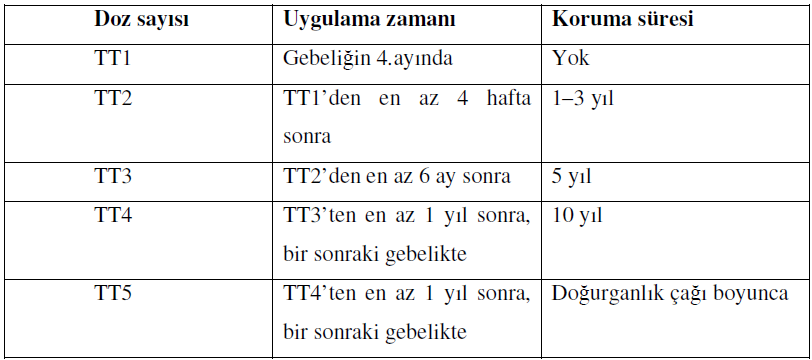 79
İLAÇ KULLANIMI:
Annenin aldığı ilaçlar fetüsü de etkiler. Yapılan araştırmalarda bir çok ilacın fetüs üzerine zararlı etkiler yaptığı kanıtlanmıştır. Bu nedenle gebelik süresince özellikle ilk trimestırda (organogenezis süresinde)ilaç kullanmaktan kesinlikle kaçınılmalıdır.Gereksinim duyulduğunda da mutlaka doktora danışılarak kullanılmalıdır.Bunlar reçeteli ve reçetesiz ilaçlar olmak üzere alınan tüm ilaçları içerir.Örneğin;Aspirinin prostoglandin sentezini inhibe ettiği bilinmektedir.Bu ise gebeliğin yada eylemin uzamasına neden olabilir(Düzenli olarak kullanıldığı durumlarda)Aspirin aynı zamanda doğumda ya da antepartal dönemde kanama riskini de arttırabilir(trombosit fonksiyonunu etkileyerek)
80
SİGARA İÇİMİ:
Sigara gebelikte fetüs için zararlıdır. Sigara içen annelerin bebekleri,sigara içmeyenlerinkine göre; düşük doğum ağırlıklı, intrauterin gelişme geriliği, perinatal ölüm yönünden daha fazla risk altındadır. Bu riskler, anne yaşının artması ile önemli ölçüde artmaktadır. Bunlara ek olarak sigara içen annelerde, spontan abortus, preterm doğum, plesanta previa, ablasyo plesanta, ve erken membran rüptürü riski de artmıştır. Bu risk içilen sigara sayısıyla ilişkilidir. 
Yapılan araştırmalar, gebelik sırasında ve sonrasında sigara içen annelerde pnömoni ve diğer solunum enfeksiyonları kadar, ani infant ölümü riskinde de artma olduğunu göstermiştir.
81
Sigara içiminin fetüs üzerine etki mekanizması bilinmemektedir. Ancak sigaranın, periferal vazokonstrüksiyona neden olduğu, kalp atımında, tansiyonda ve kardiak output da değişimlere yol açarak fetüsün sağlığında zararlı etkiler yarattığı ve sigara içenlerde yüksek oranda bulunan CO2’in oksijeni azaltarak fetüsü olumsuz etkilediği düşünülmektedir.
İlaveten sigara içenlerin plasentasında değişimler bulunmuştur. Kadında sigara içimi B1,B6,B12,C Ve A vitaminlerinin emilimine ve kalsiyum metabolizmasına engel olmaktadır.
82
Sigara içimi, kadın ve erkek her ikisinde de yüksek oranda infertilitiye neden olabilmektedir.
Sigara içen kadınlarda ovulatuar, tubal fonksiyon ve implantasyon bozukluklarına ve erken gebelik kayıplarına daha sık rastlanmaktadır. 
Erkeklerde ise sigara içme, sperm hareketi,morfolojisinde değişme ve sperm konsantrasyonunda bozulmaya neden olmaktadır.
83
ALKOL: 
Günümüzde alkol, primer teratojenlerden biri olarak düşünülmektedir.Fazla miktarda alkol alan kadınların fetüsleri, fetal alkol sendromu gelişmesi yönünden risk altındadırlar.Aşırı alkol tüketiminde maternal malnütrisyon ve hipoglisemiye bağlı fetal sorunlar görülebilir.
Alkol tüketildikten bir kaş dakika sonra plasental bariyerden geçer ve fetal kan alkol düzeyi annenin alkol düzeyine eşit hale gelir. Fetal alkol sendromu ile prematür doğan infantlarda bilişsel değişimler, kraniofasial deformiteler, kısa damak ve ince üst dudak anomalileri görülebilir. 
Alkol tüketiminin etkisi fetal gelişimin çeşitli aşamalarıyla ilgilidir.
84
KAFEİN:
Son zamanlardaki araştırmalarda kafeinin insanda üreme ya da teratojen riskini arttırdığına ilişkin bir delil bulunamamıştır. Bununla birlikte, maternal kahve tüketiminin Fe emilimini azalttığı ve anemi riskini arttırdığı saptanmıştır.
Hemşireler gebe kadınlara gebelikte mümkünse kahve, çay, kola ve çikolata tüketimini sınırlandırmalarını önerebilir.
85
İLAÇ VE UYUŞTURUCU MADDE BAĞIMLILIĞI:
Gebelikte ilaç ve uyuşturucu madde bağımlılığı önemli bir problemdir. Kadının bağımlılığı fark  edilmez ya da ihmal edilirse anne ve fetüste yaratacağı komplikasyonlar nedeniyle hastanede tedavi edilmesi gerekebilir.
KAYNAKLAR
TAŞKIN L (2016). Doğum ve Kadın Sağlığı Hemşireliği. XIII. Basım. Akademisyen Tıp Kitabevi Ankara.
Doğum Öncesi Bakım Yönetim Rehberi T.C. Sağlık Bakanlığı Türkiye Halk Sağlığı Kurumu Kadın ve Üreme Sağlığı Daire Baakanlığı Ankara, 2014 Sağlık Bakanlığı Yayın No: 924